Состав проектной группы:
Ахмедова Александра Гинаятовна
Буянова Наталья Викторовна
Елкина Ольга Николаевна
Киселева Лариса Александровна
Медведева Татьяна Александровна
Цели  проекта:
Цель – знакомство учащихся с историей, видами и функциями денег, банковской  системой; научить анализировать механизмы денежного обращения; воспитывать экономическую культуру.
Задачи проекта:
1. Образовательная:
1) В процессе дидактической игры подвести детей к понятию БАРТЕР, показать трудности такого обмена.
2) Вывести понятие «ДЕНЬГИ», исследуя причины, по которым люди  использует деньги, рассмотреть происхождение денег, познакомить учащихся  с историей развития различных форм денег, денежными единицами других стран.
2.  Развивающая:
1) Через обобщение (синтез) и выделение отличительного признака (анализ) способствовать развитию логического мышления 
2) Развивать индивидуальные способности ребят, умение использовать свой жизненный опыт и ранее накопленные знания в решении учебных задач.
3) Развивать диалогическую речь учащихся.
4) Способствовать развитию памяти, внимания учащихся.
5) Продолжить работу по формированию навыка взаимопроверки, взаимопомощи. 
6) Совершенствование коммуникативных навыков – совершенствование умения слушать другого человека
3.  Воспитательная:
1) Вырабатывать у детей умение работать в коллективе, ответственно относиться к своему труду и уважительно - к труду своих одноклассников.
2) Способствовать формированию спокойного отношения к деньгам в том случае, когда они есть, и тогда, когда их нет.
3) Поддерживать интерес к изучению окружающего мира  и других областей знаний.
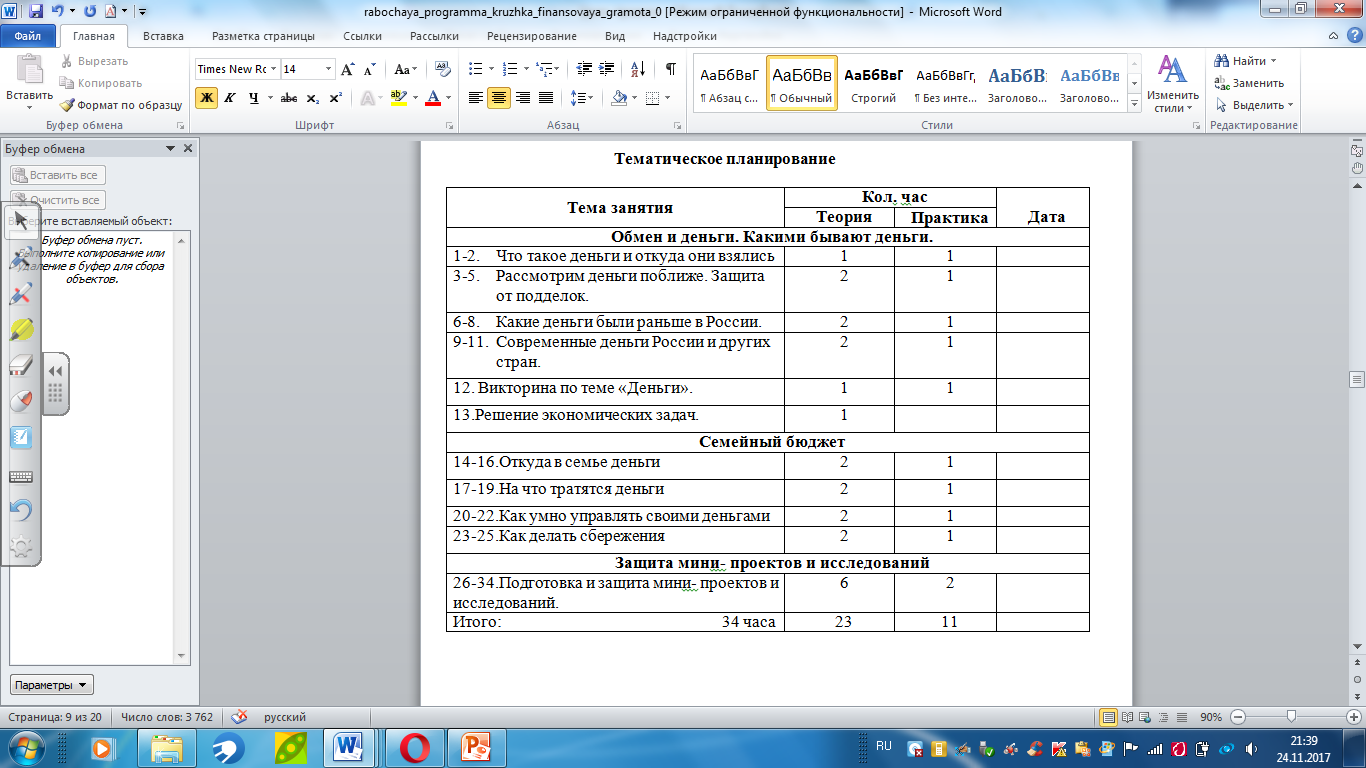 Творческие проекты и исследования.




Тема:  Рассмотрим деньги поближе
Творческое задание
Постройте «ось времени» появления российских денег. Для этого:
1.	Определите, когда появились первые деньги.
2.	Рассчитайте, какой отрезок времени вы хотите отразить на вашей оси.
3.	Выберите масштаб с помощью учителя.
4.	Перечислите монеты и купюры, которые появились за это время.
5.	Определите, с какими событиями или личностями связано появление этих монет и купюр.
6.	Подберите иллюстрации.
Выполните работу на листе формата А3
Тема: Откуда в семье деньги
Мини-исследование
«Банки моего района»
Выяснить, какие банки находятся в вашем районе. Найти в Интернете сайты этих банков, а на сайтах банка условия, которые они предлагают вкладчикам. Вклады могут отличаться по размеру, сроку и величине про­центов. Полученную информацию представьте в виде таблицы. Попро­буйте объяснить, от чего зависит величина процентов.
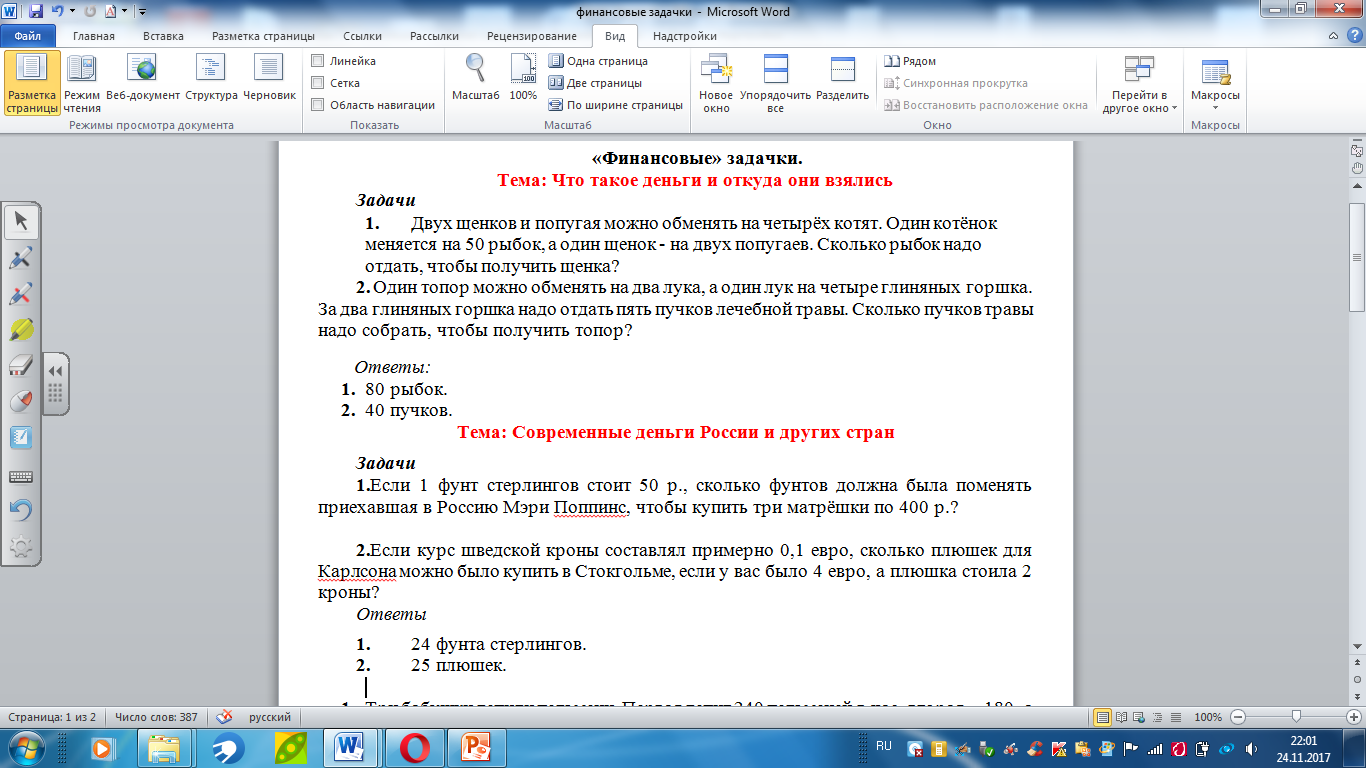 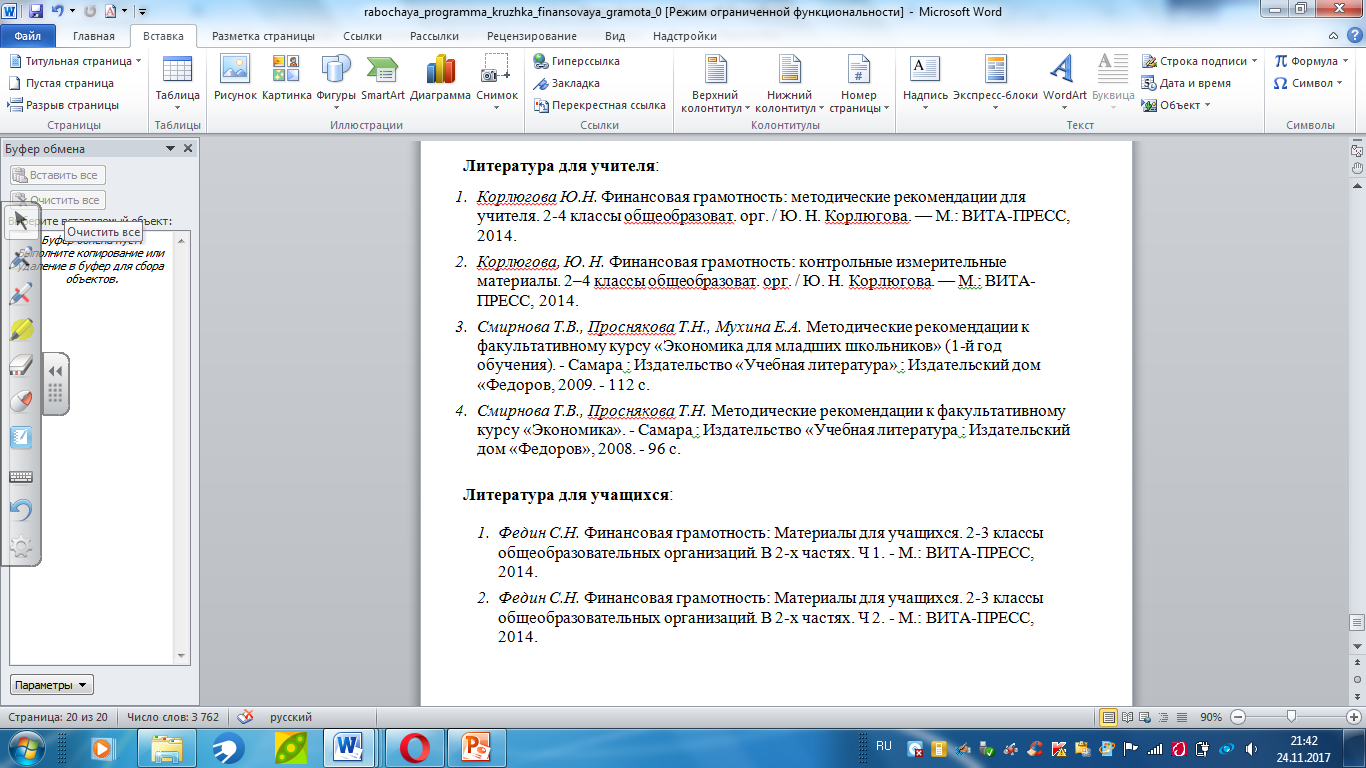 Основные элементы проекта (урок окружающего мира 3 класс «Что такое деньги?»
Актуализация знаний (кроссворд)
Введение новых понятий (деньги, денежные знаки)
Создание проблемной ситуации (игра обмен)
Работа с учебником (с.66-69)
Физминутка.
Решение финансовых задач
Закрепление материала (тест)
Рефлексия (Ребусы)
Варианты использования:
На уроках окружающего мира
На уроках математики, литературы,русского языка
Во внеурочной деятельности
На классных часах
В практической жизни